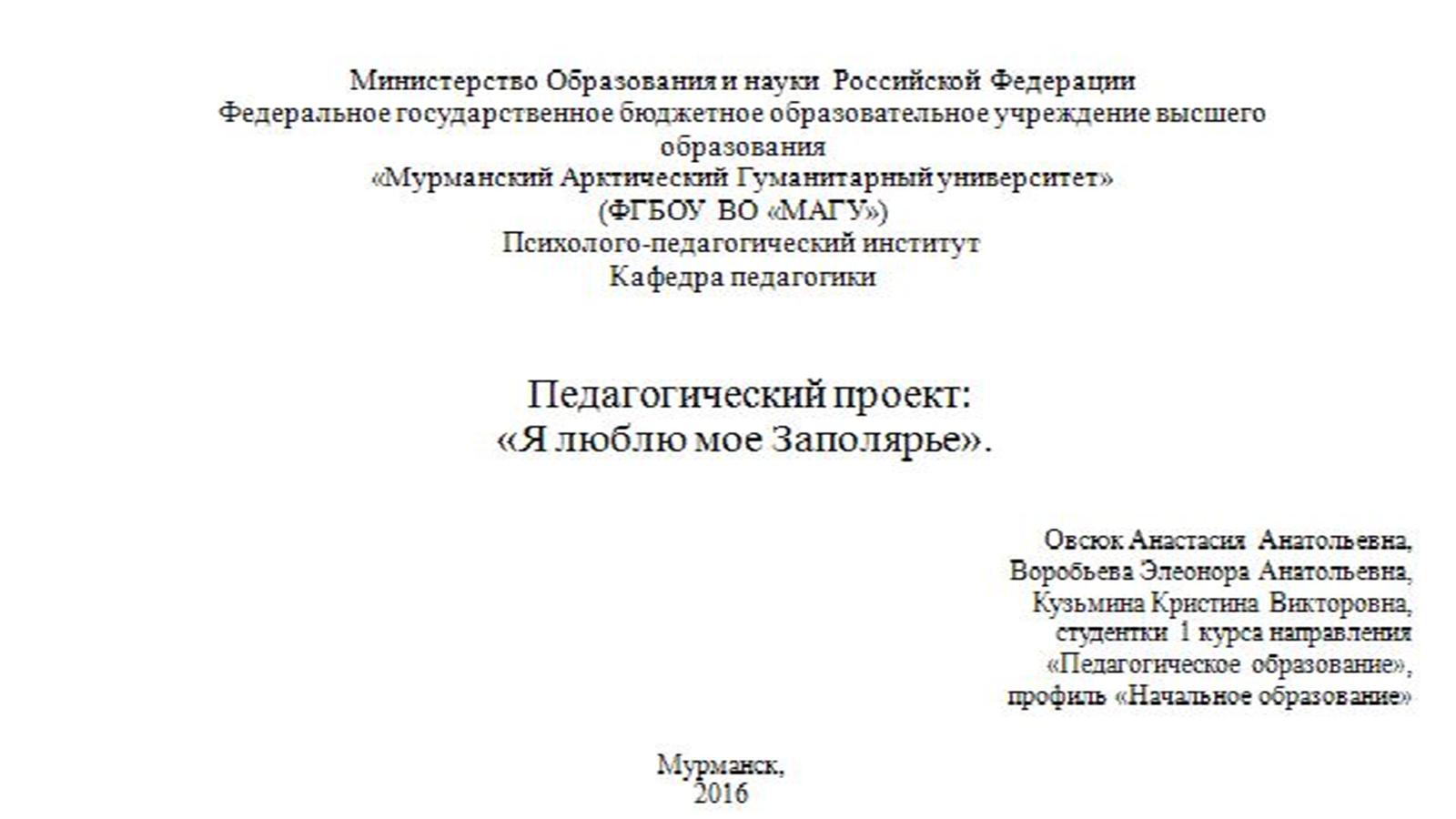 Педагогический проект: «Я люблю мое Заполярье».
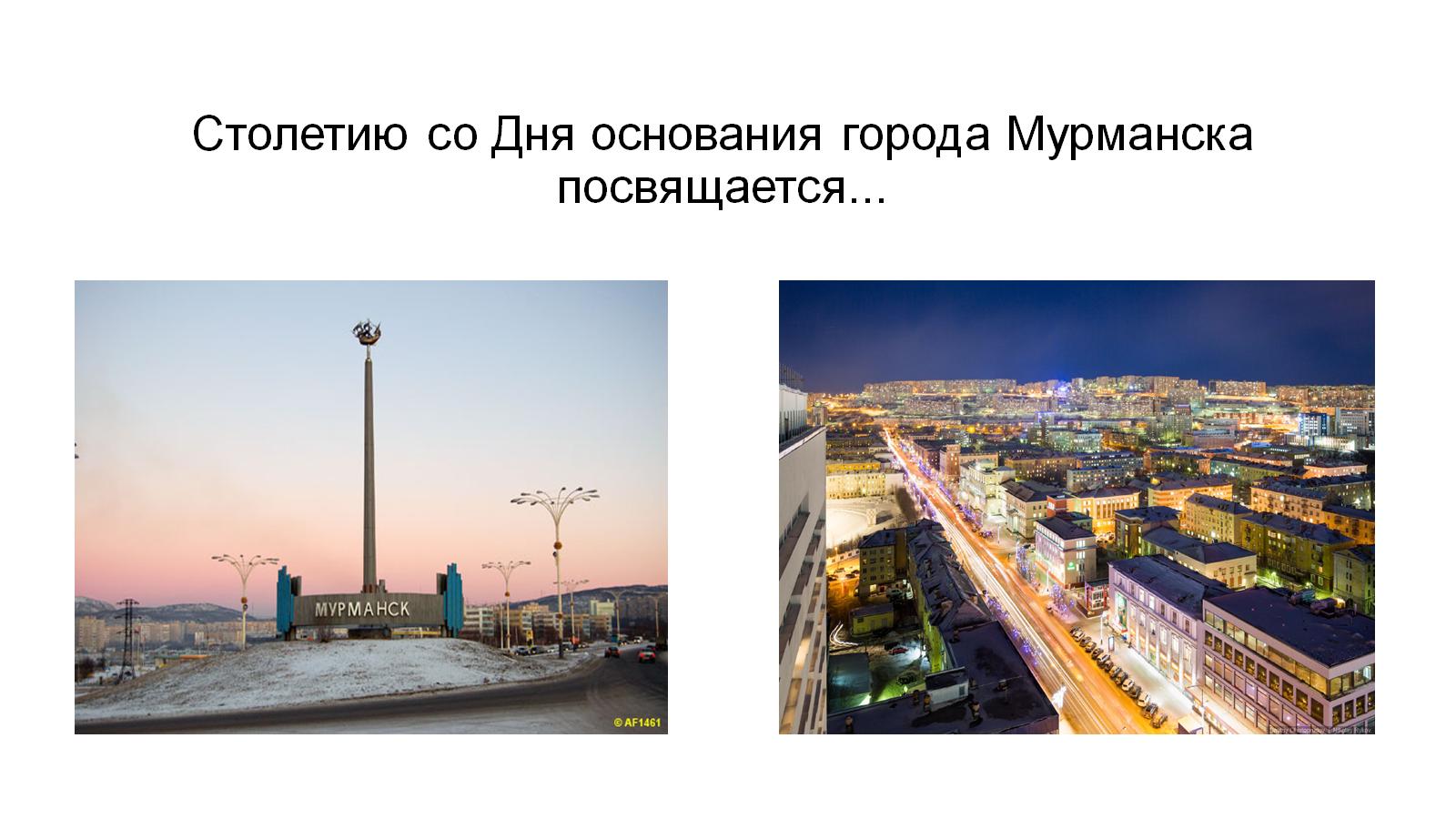 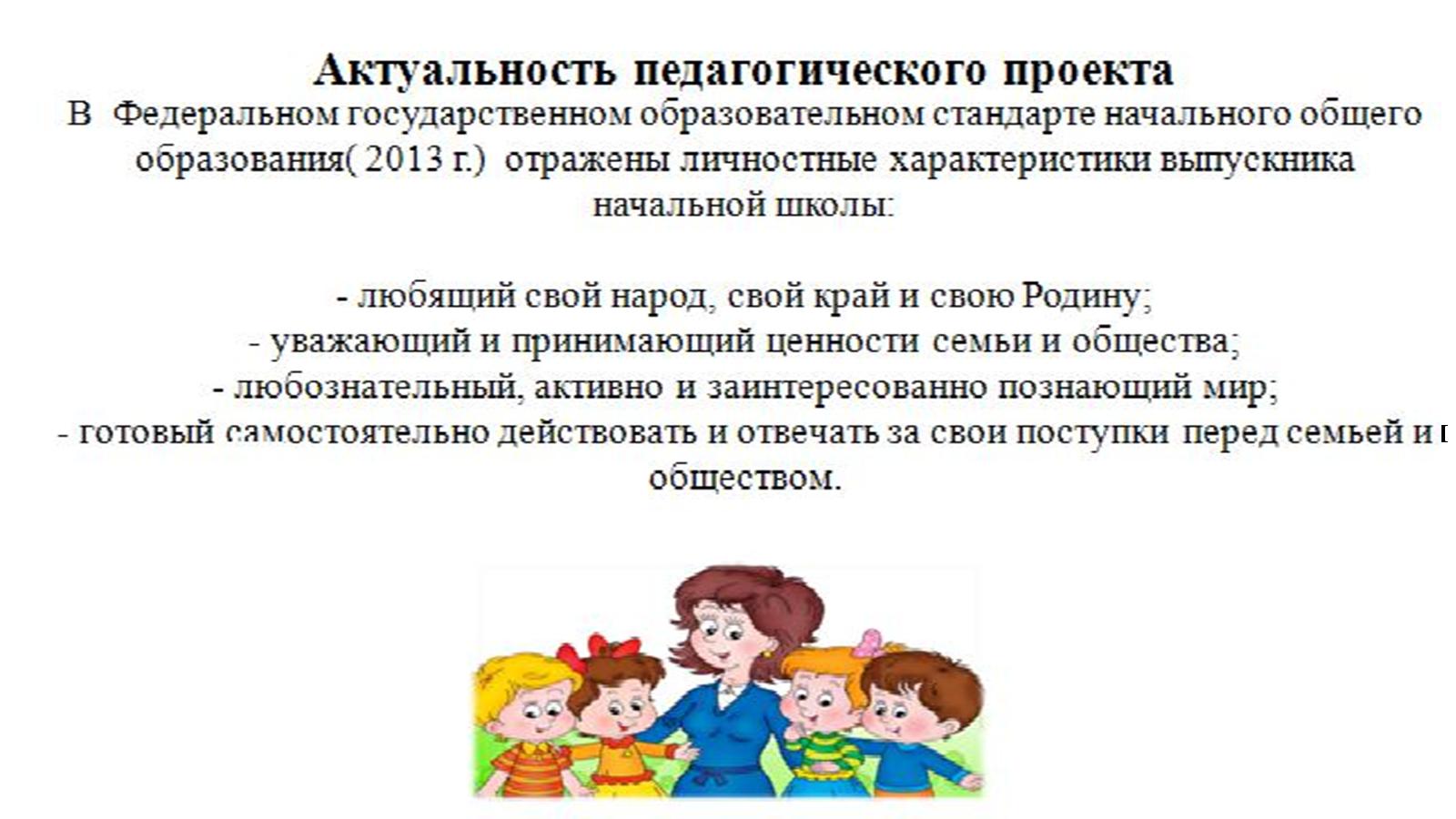 Актуальность педагогического проекта
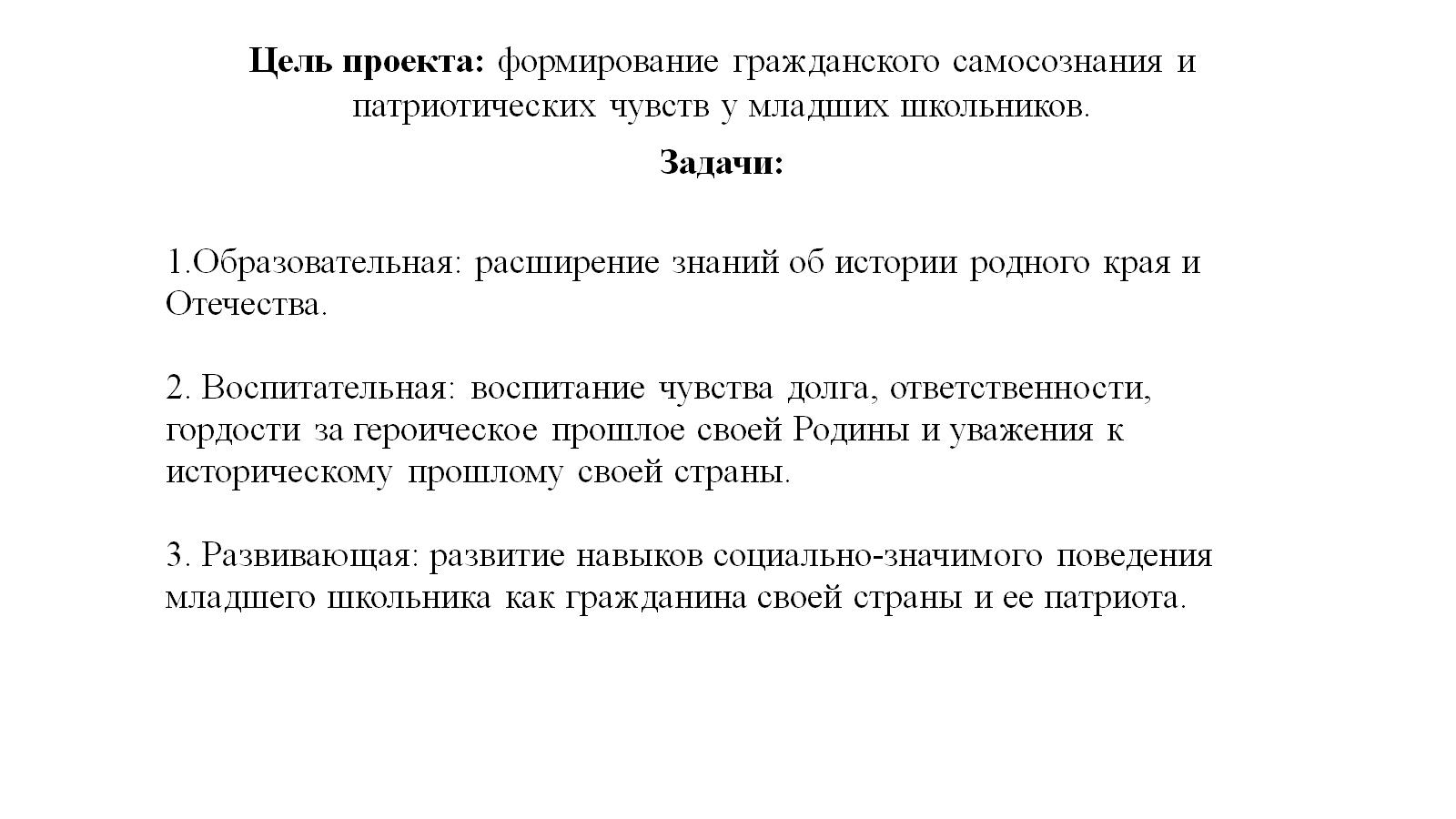 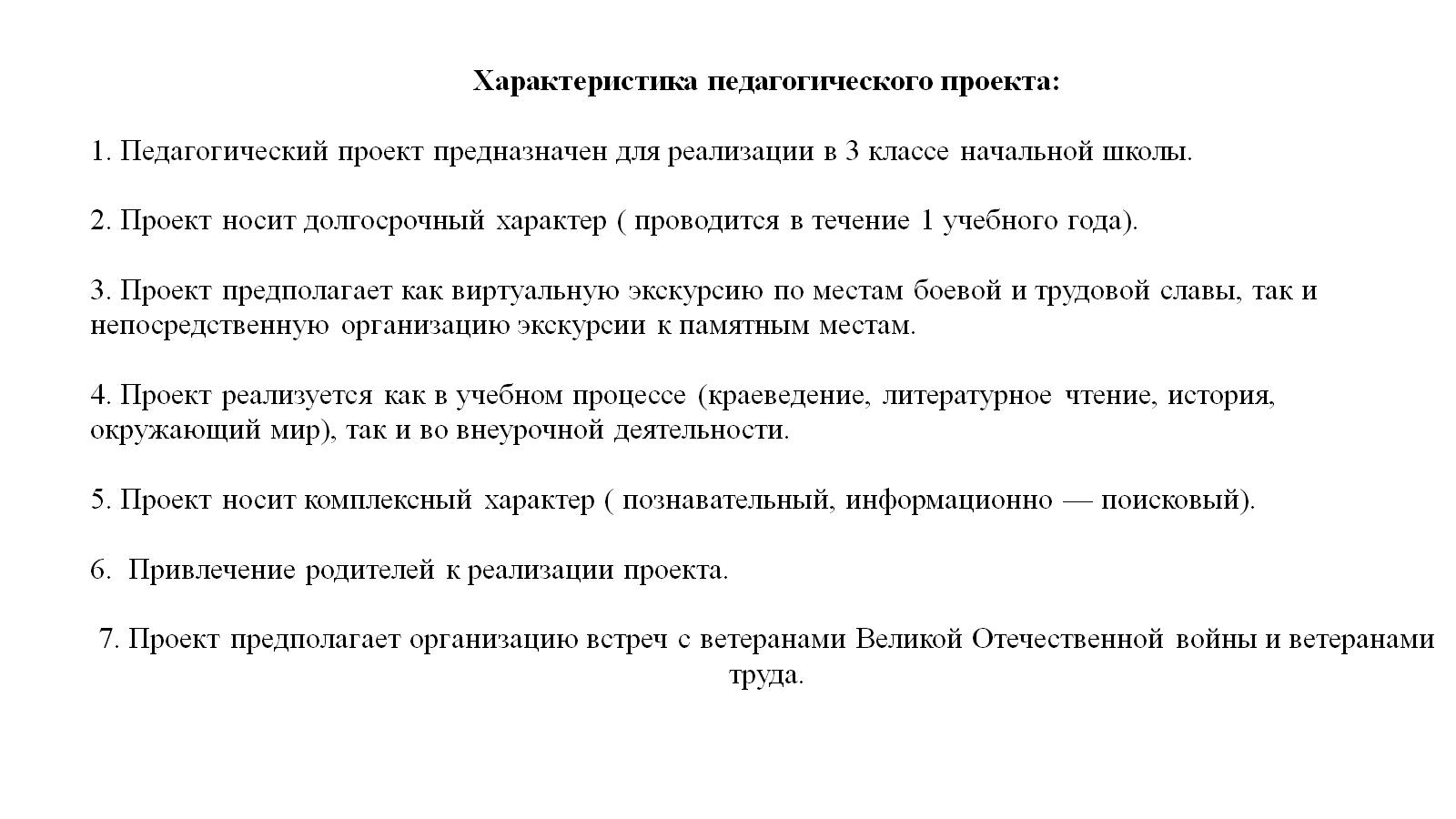 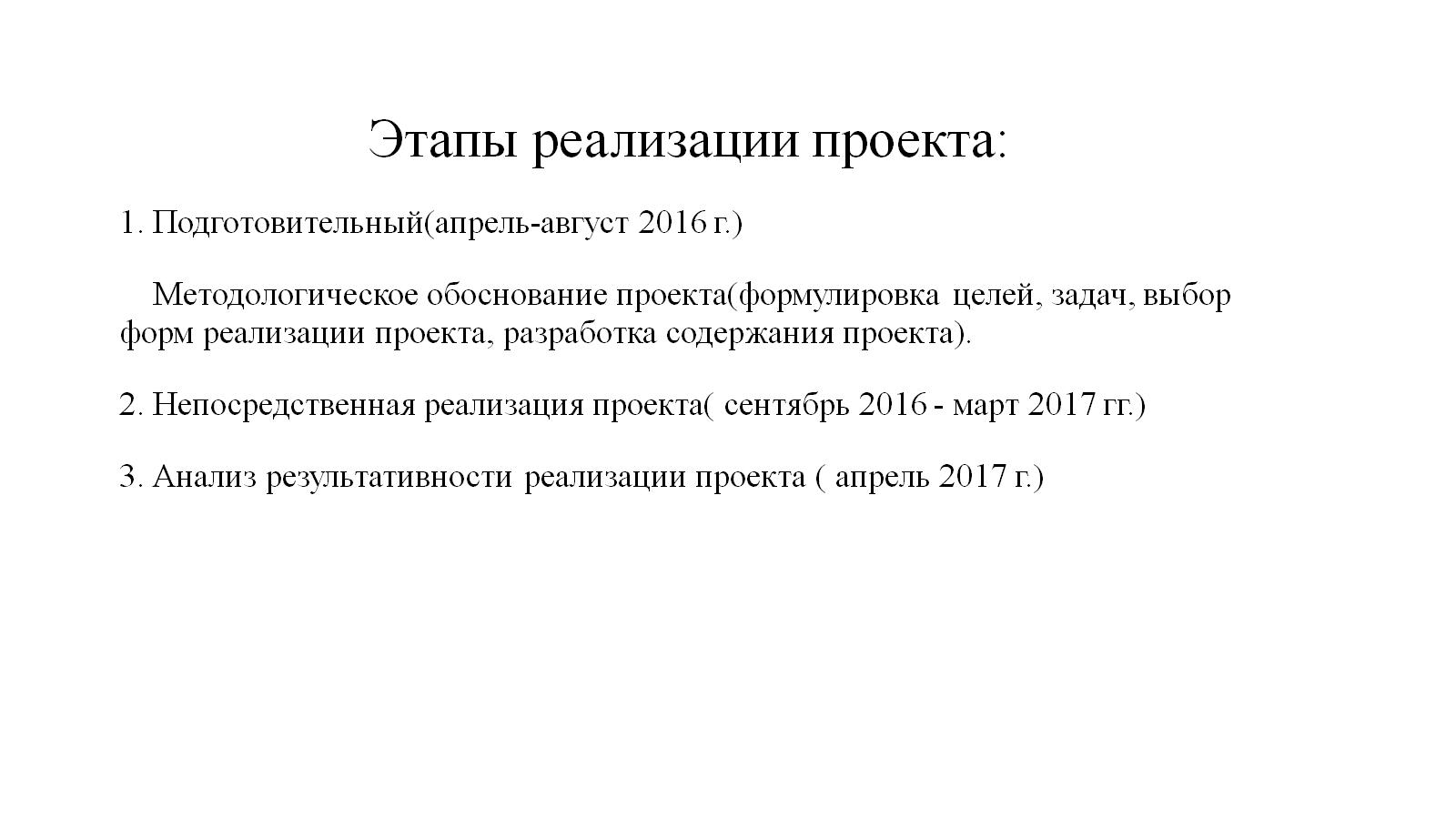 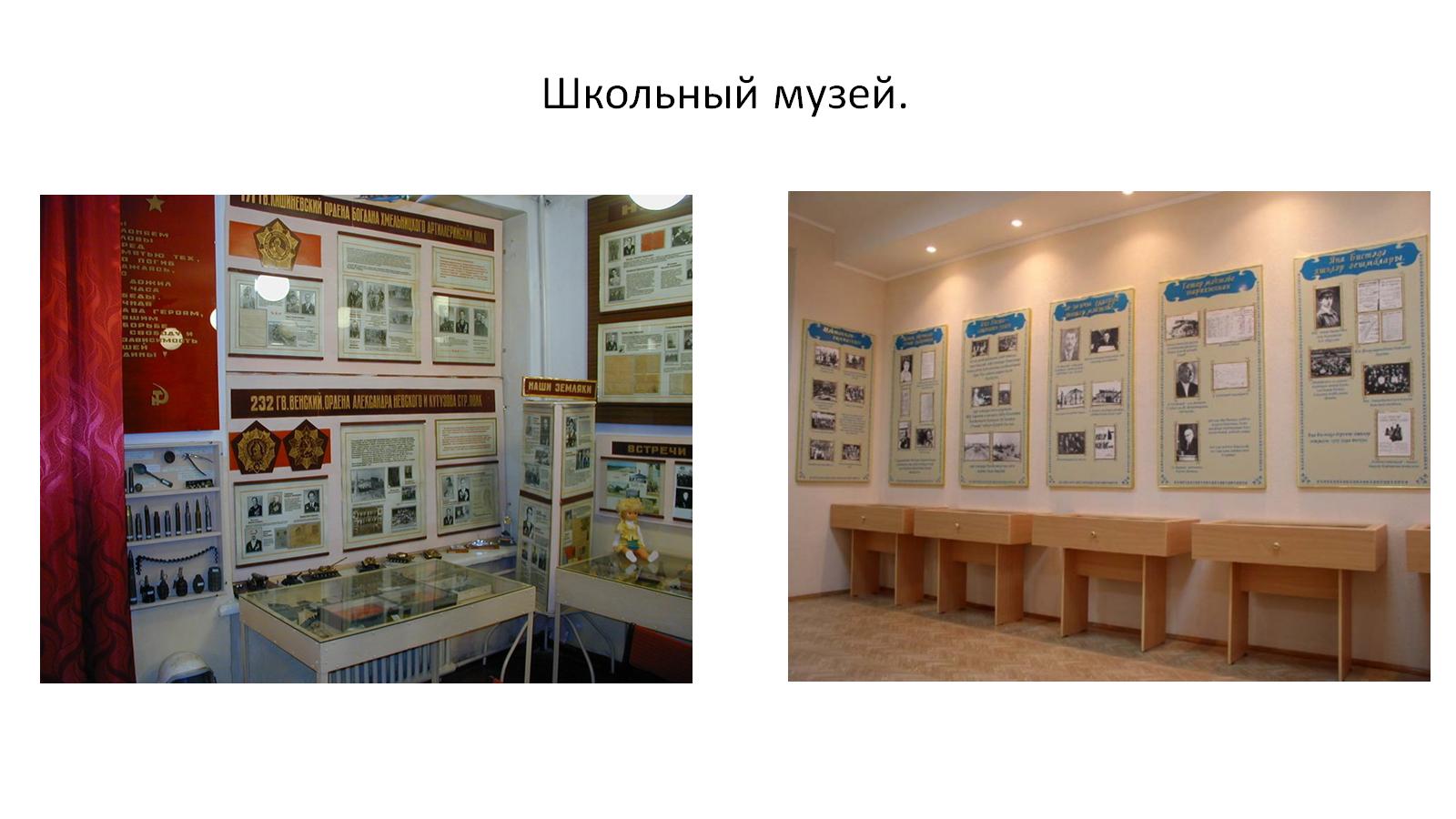 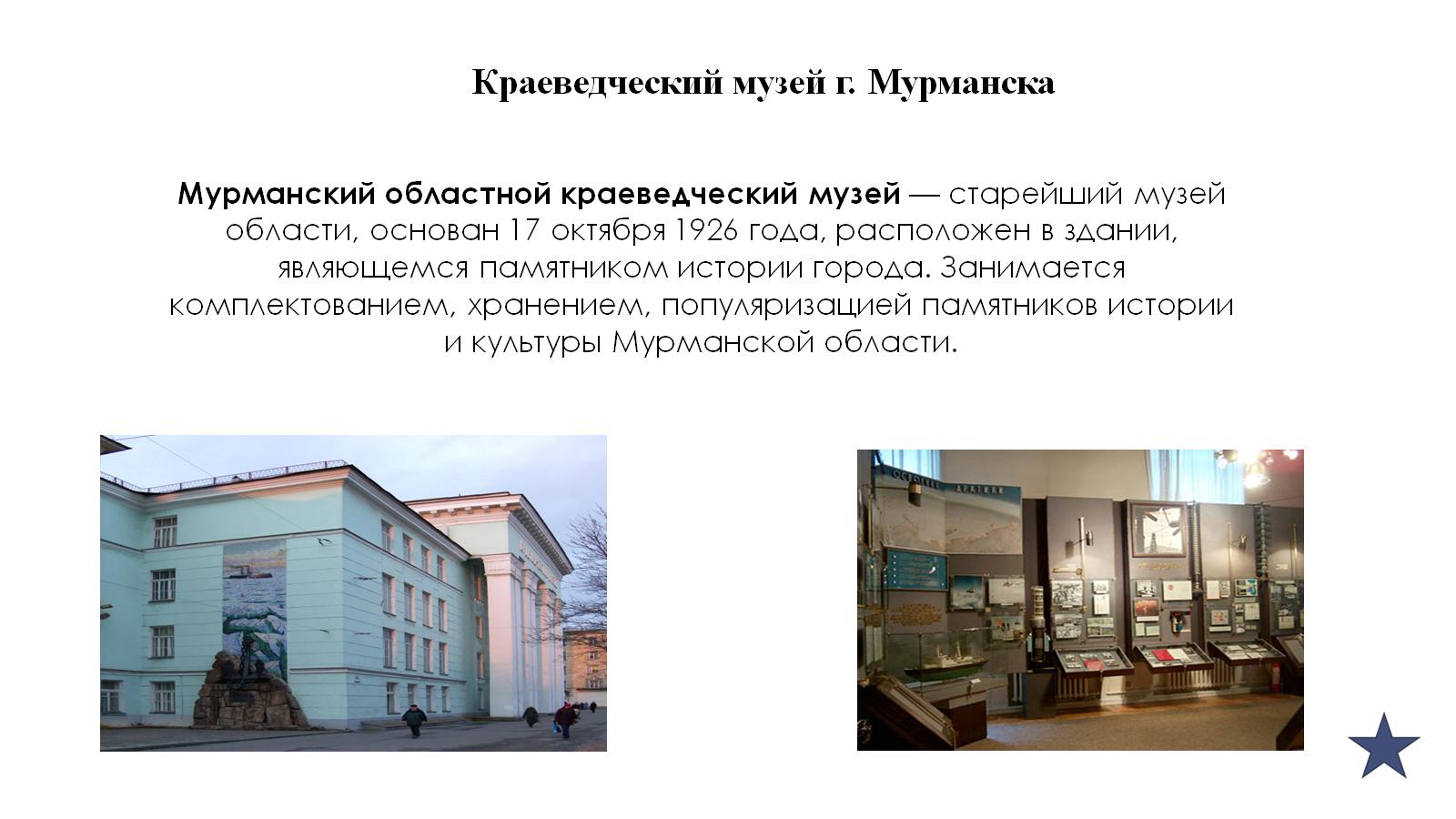 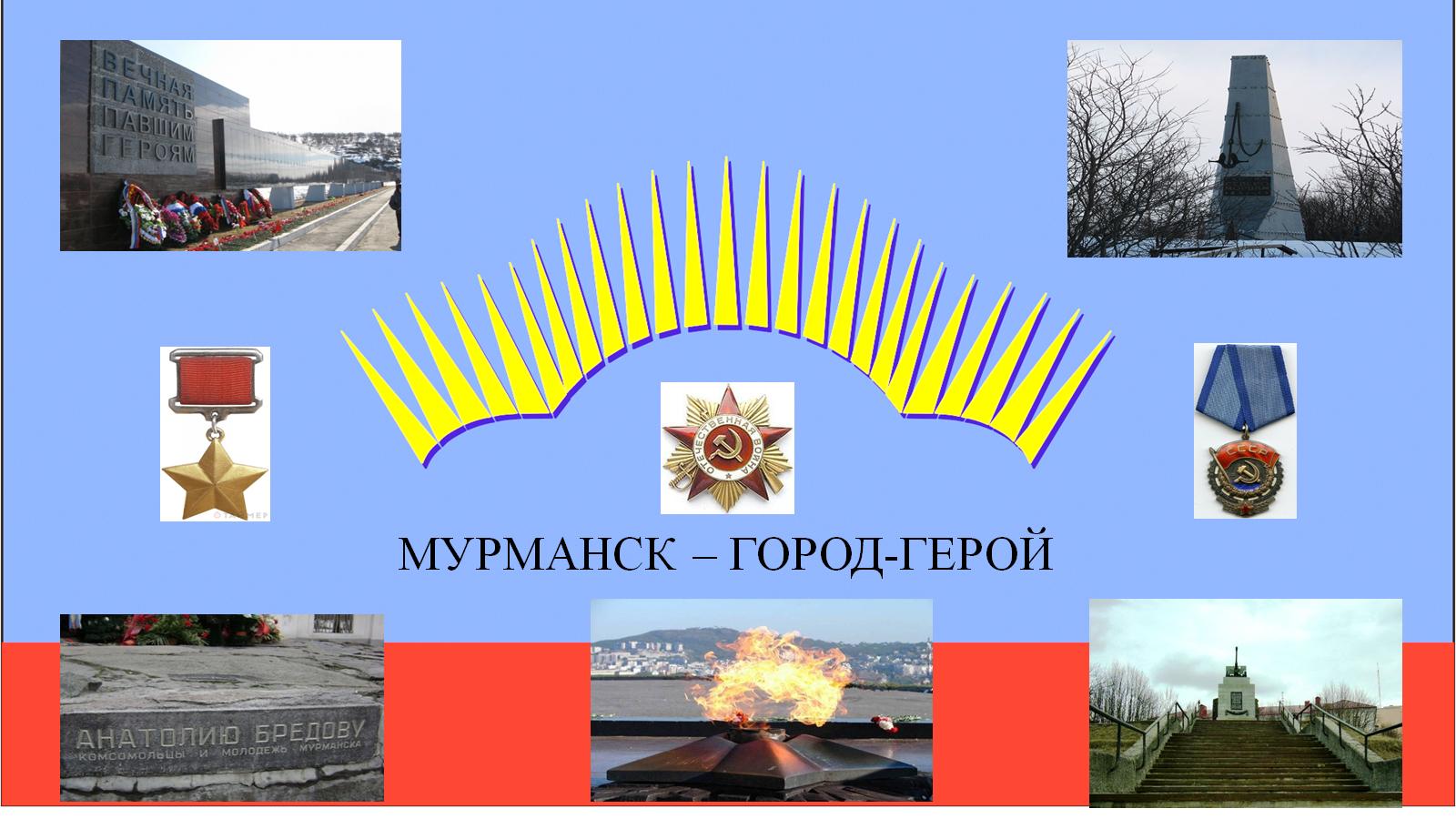 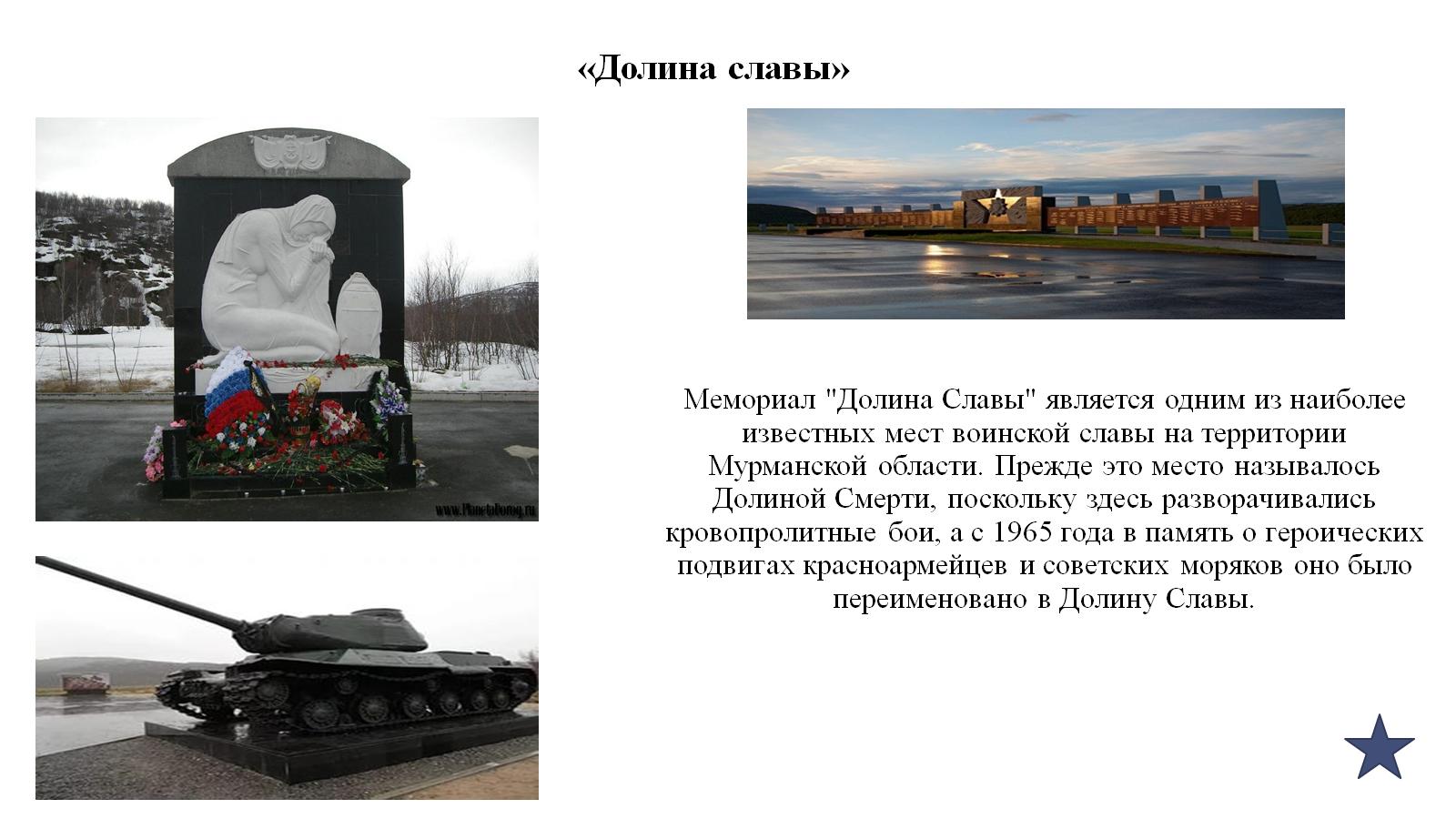 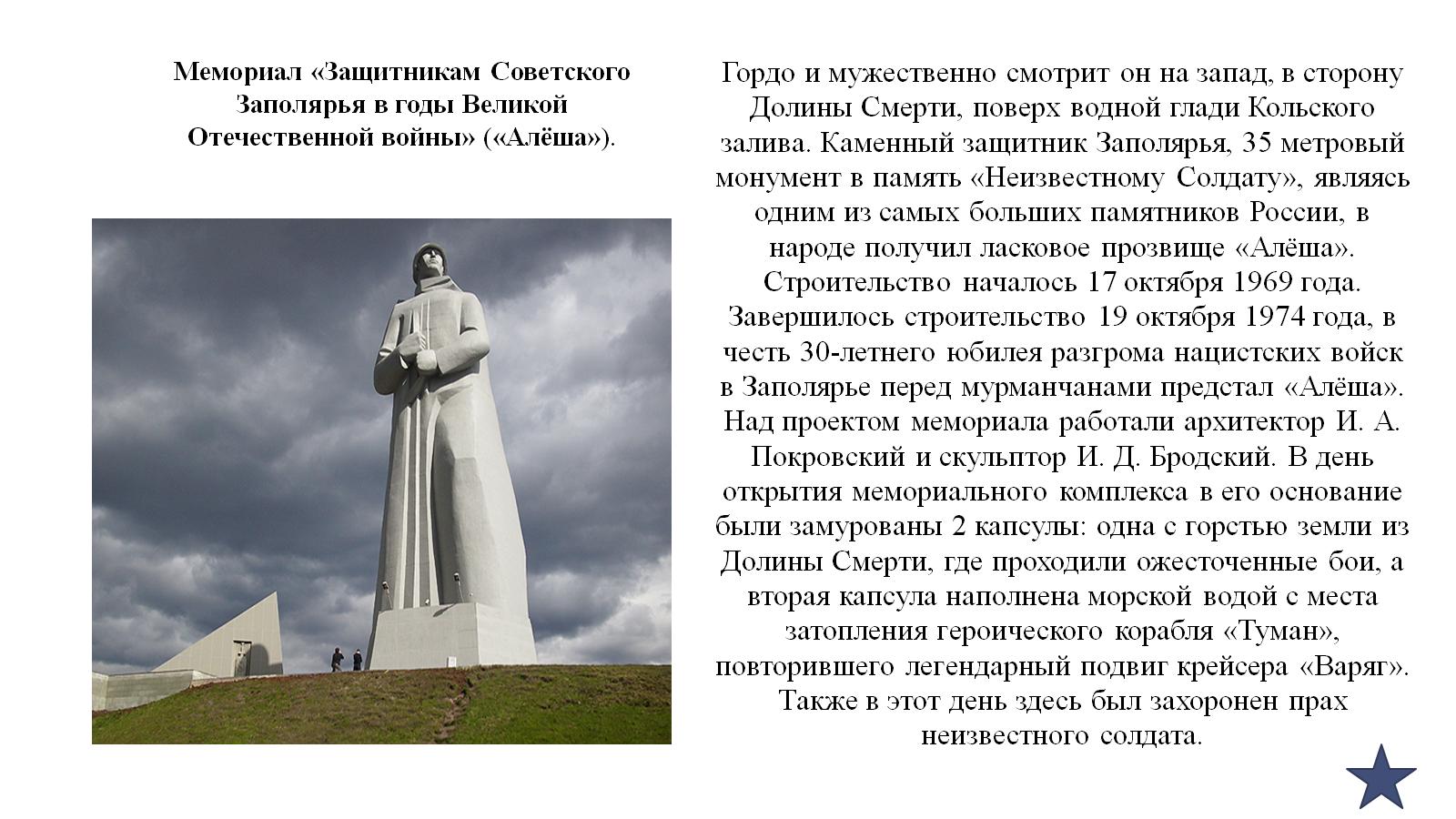 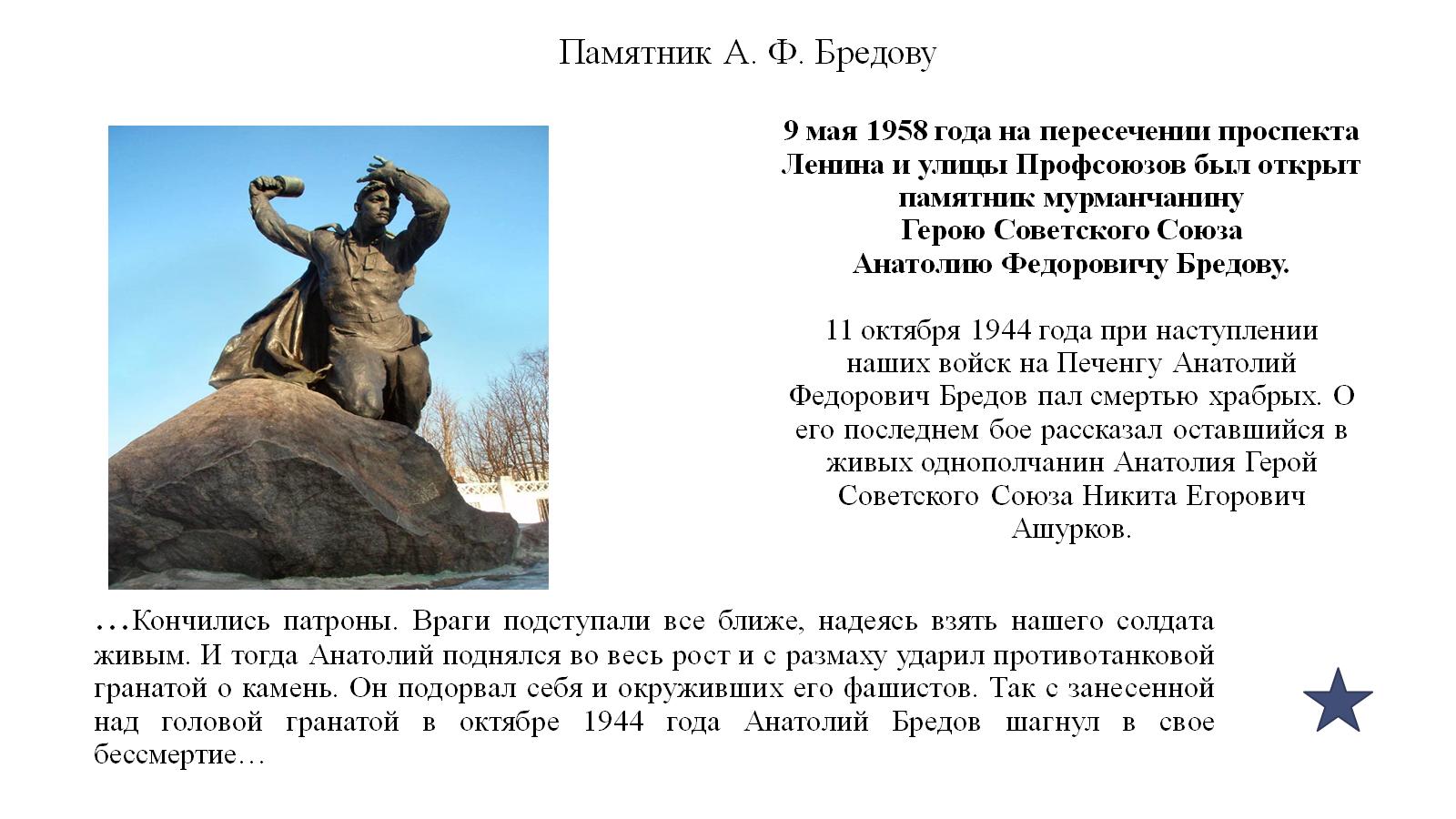 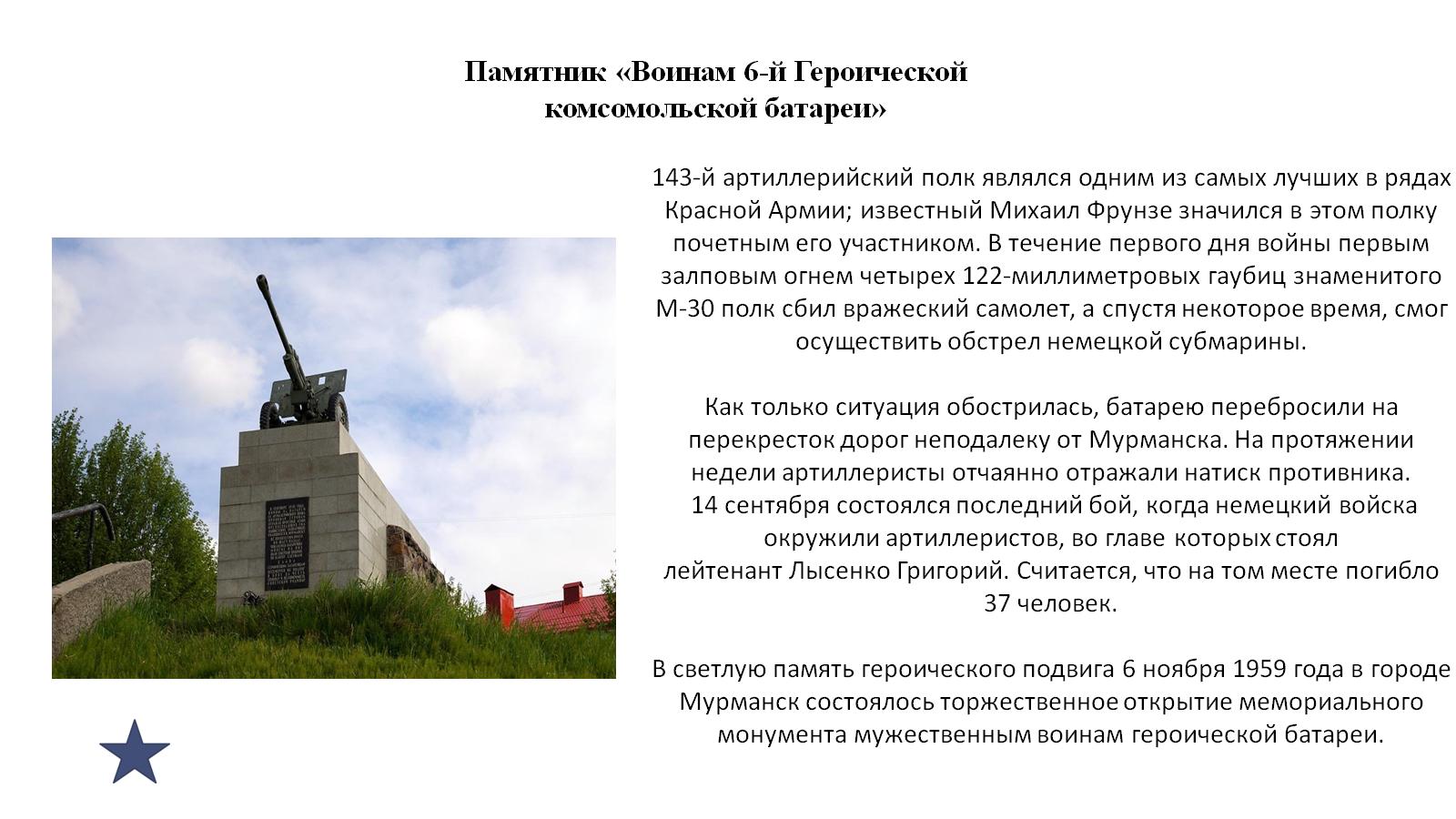 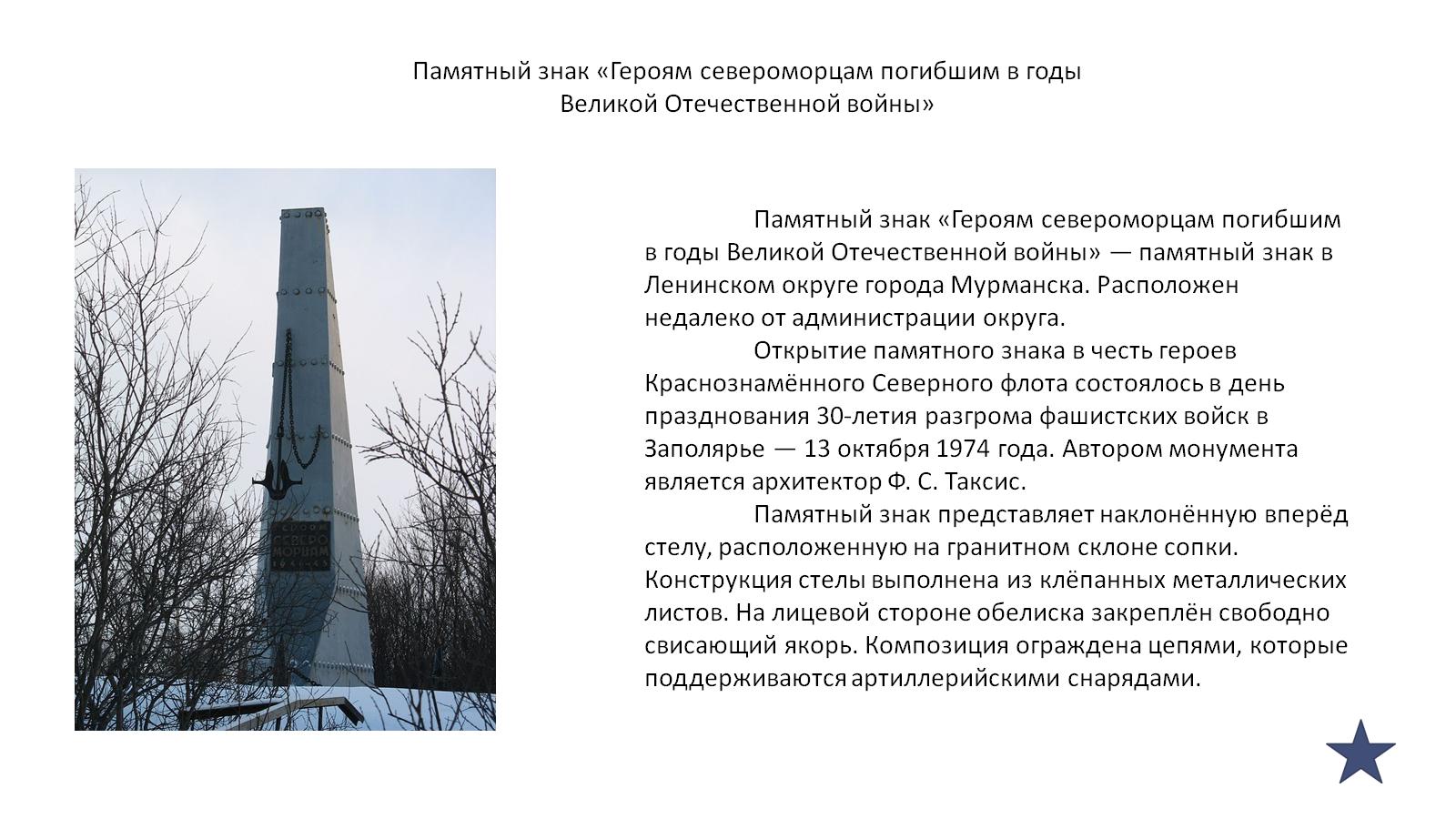 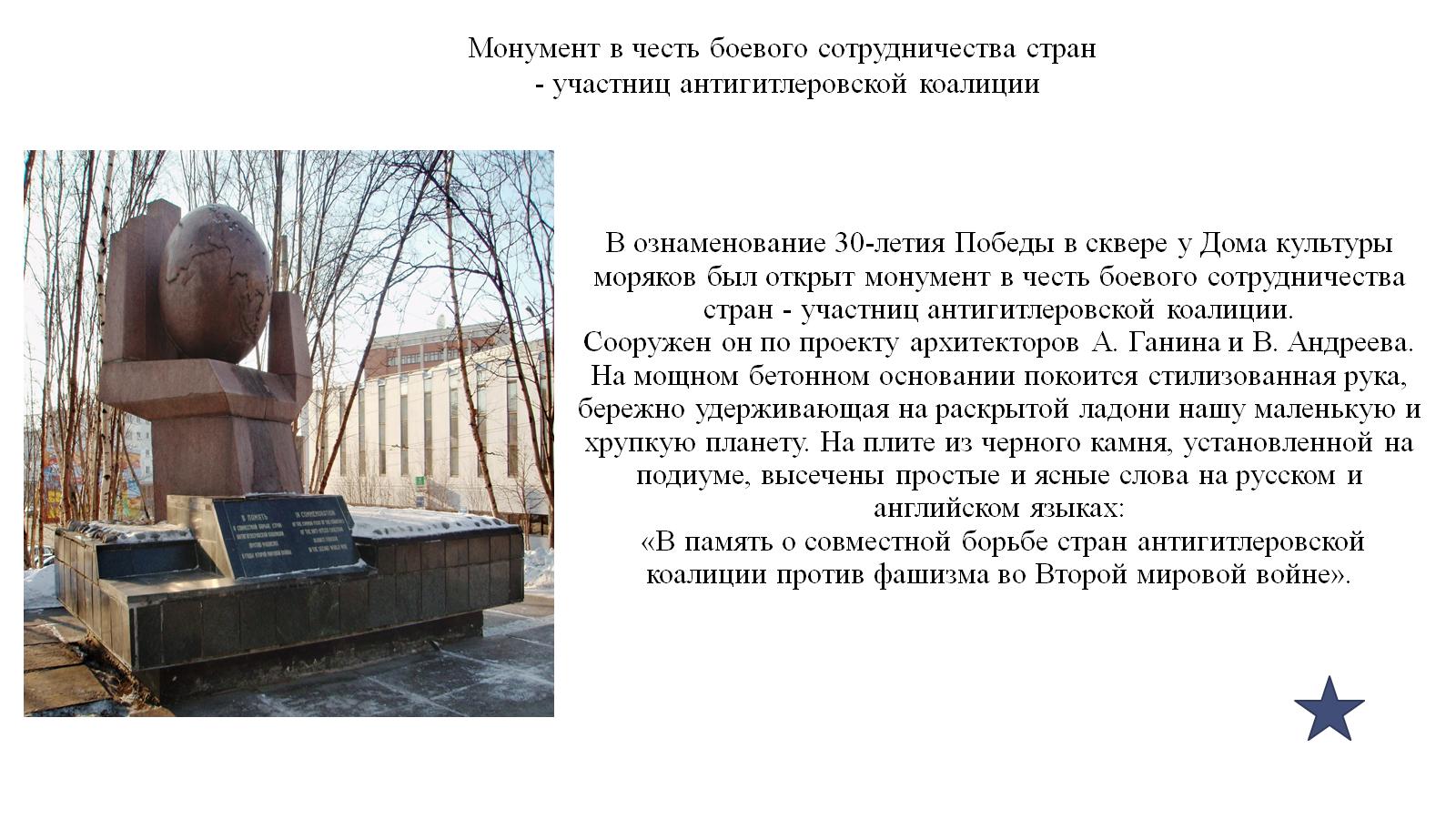 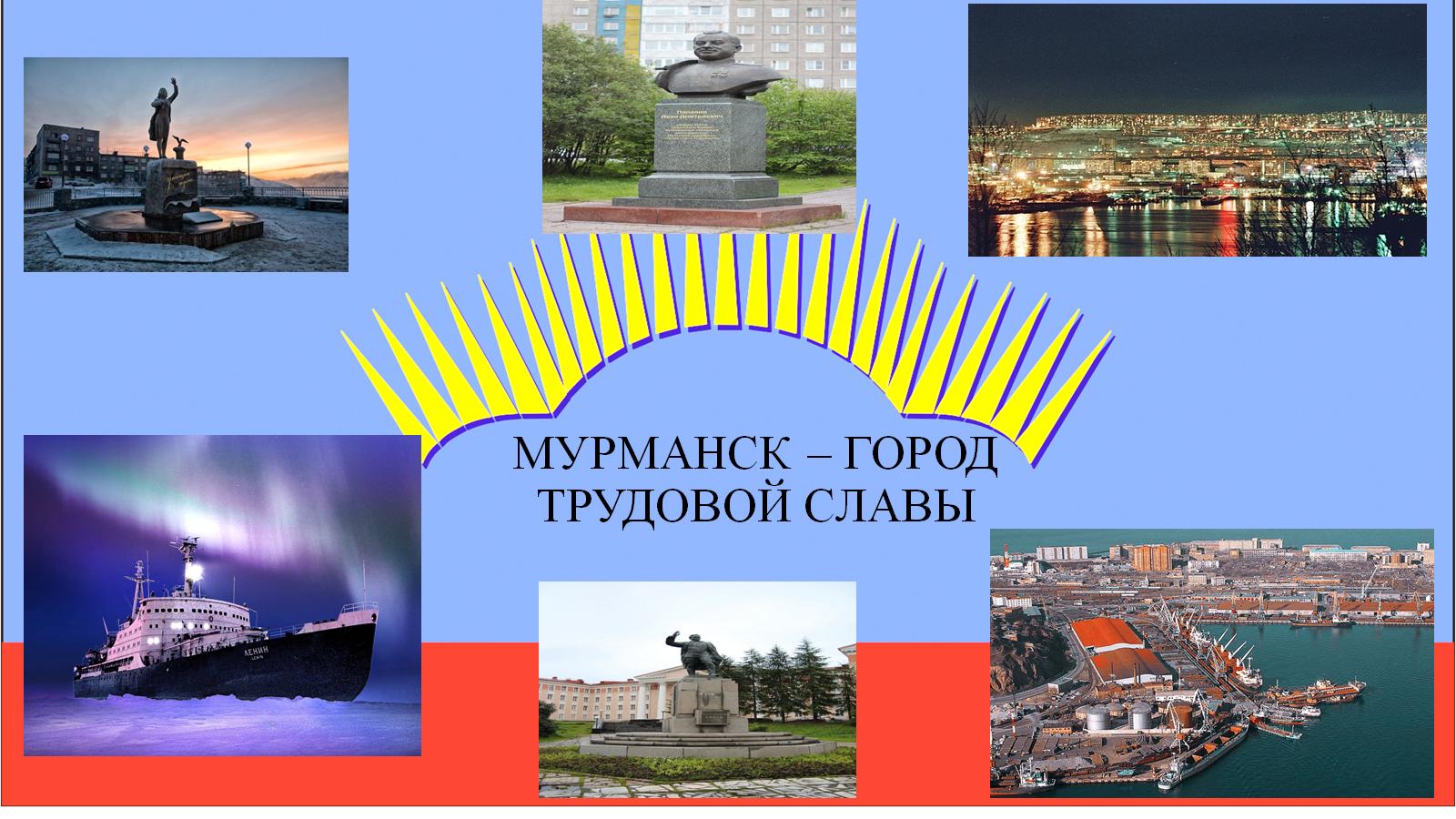 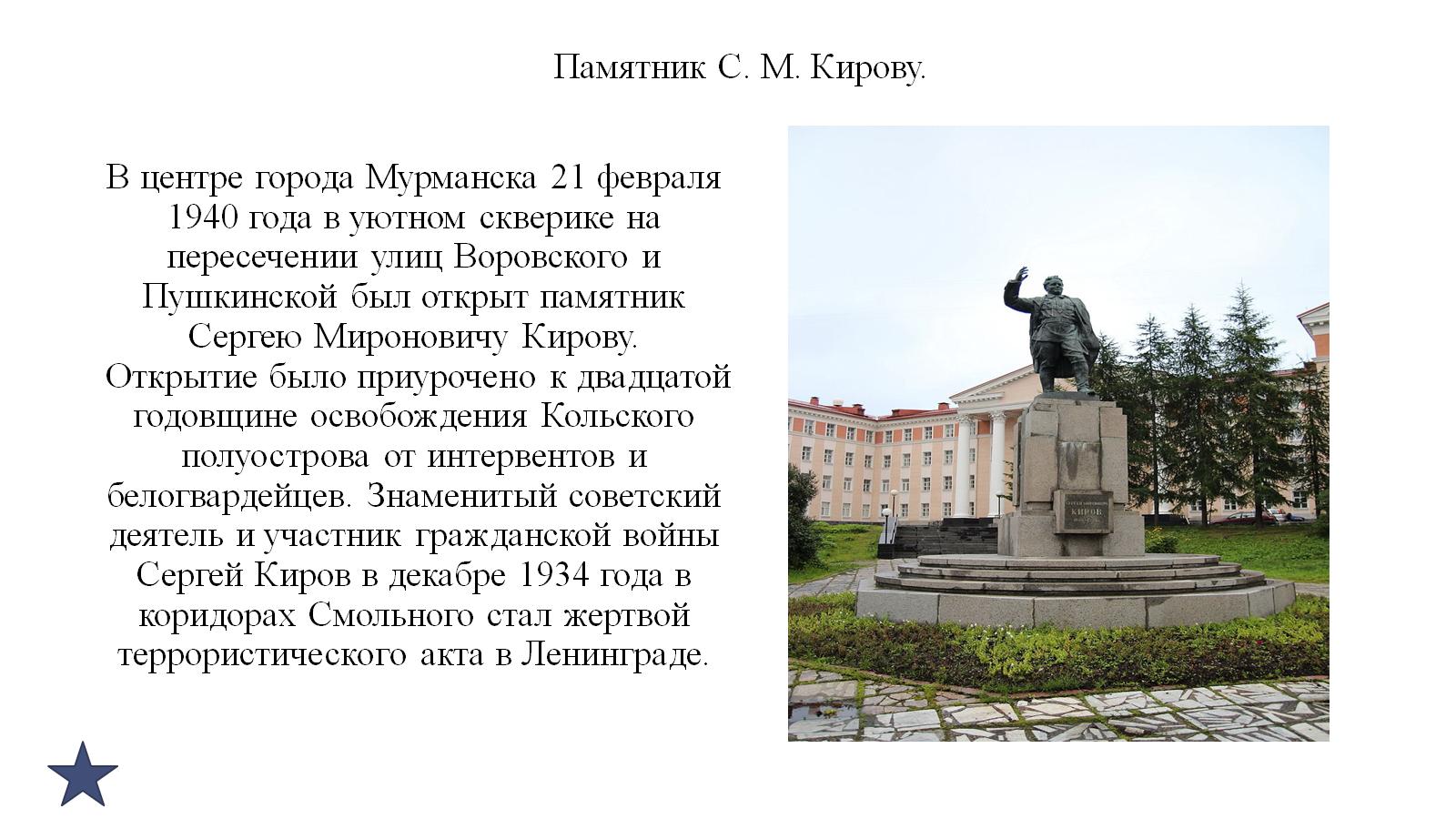 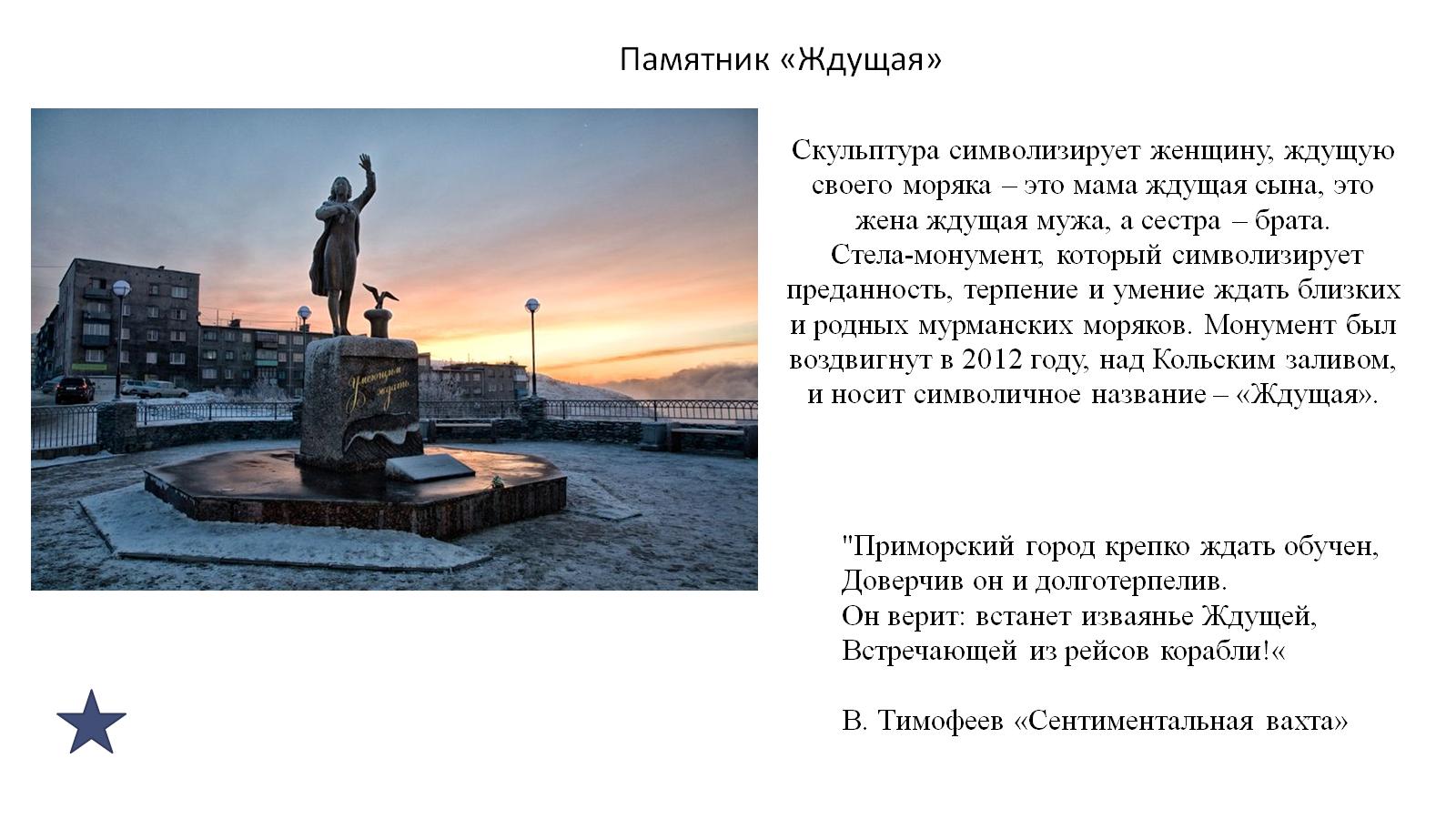 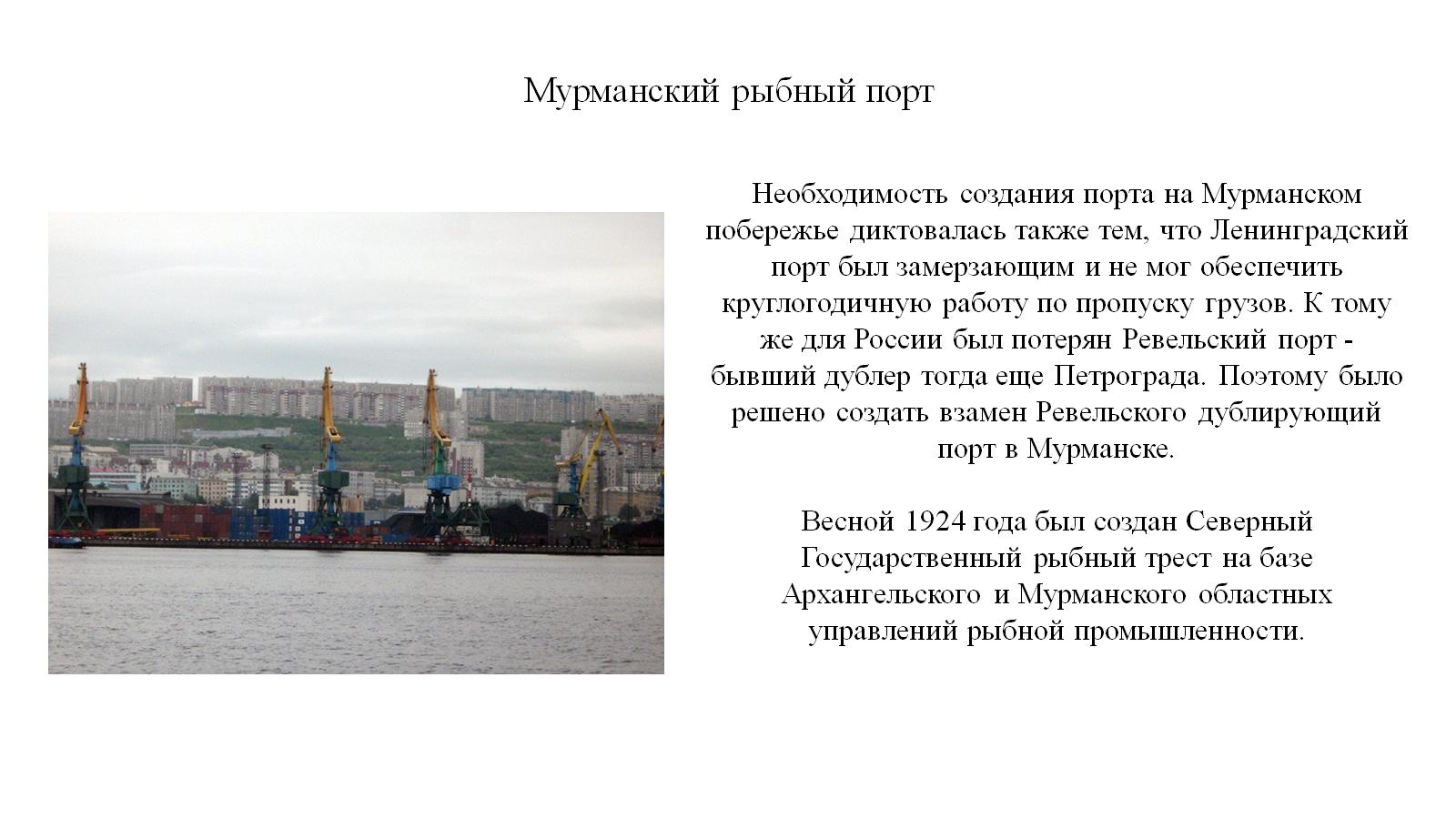 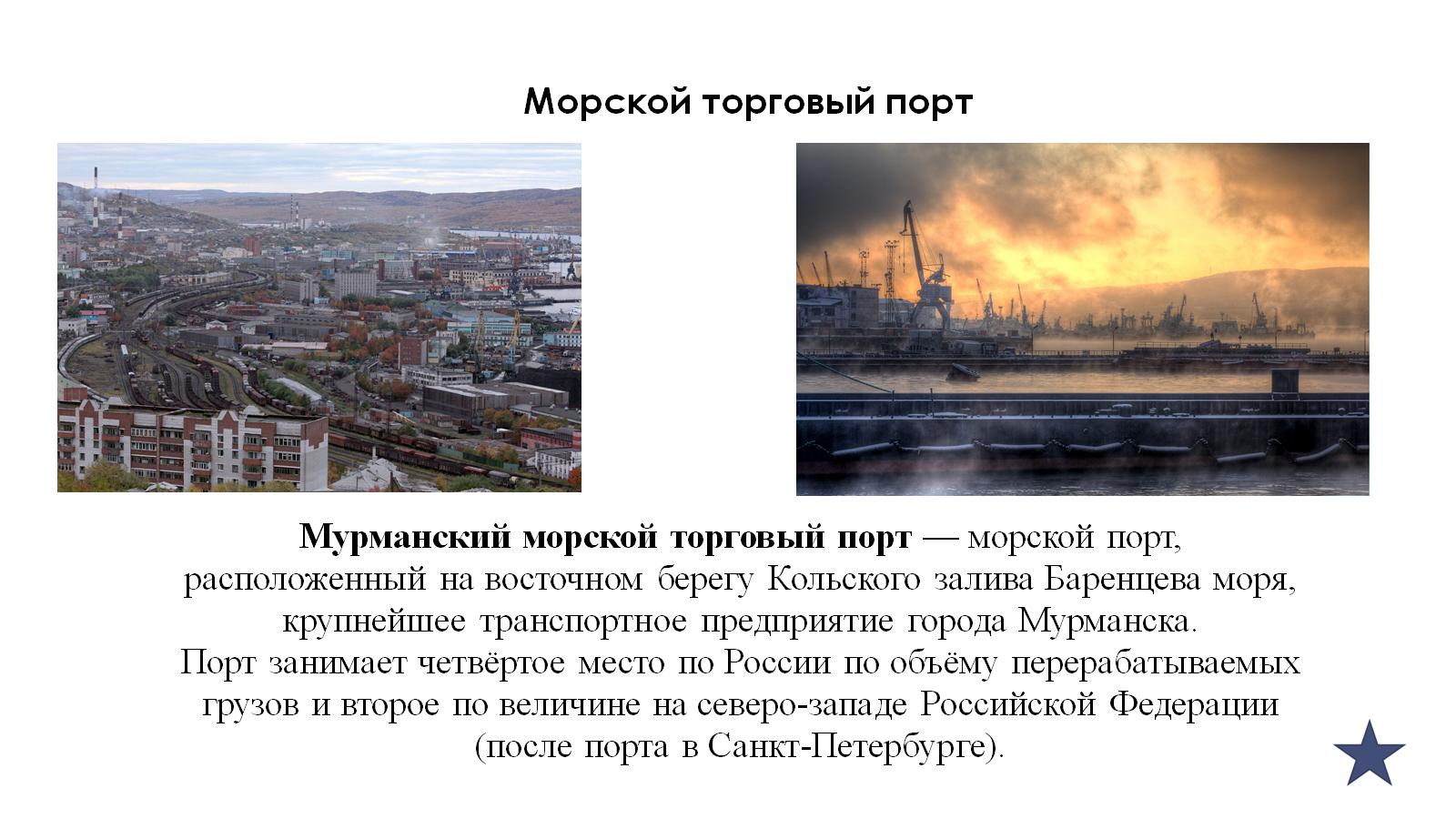 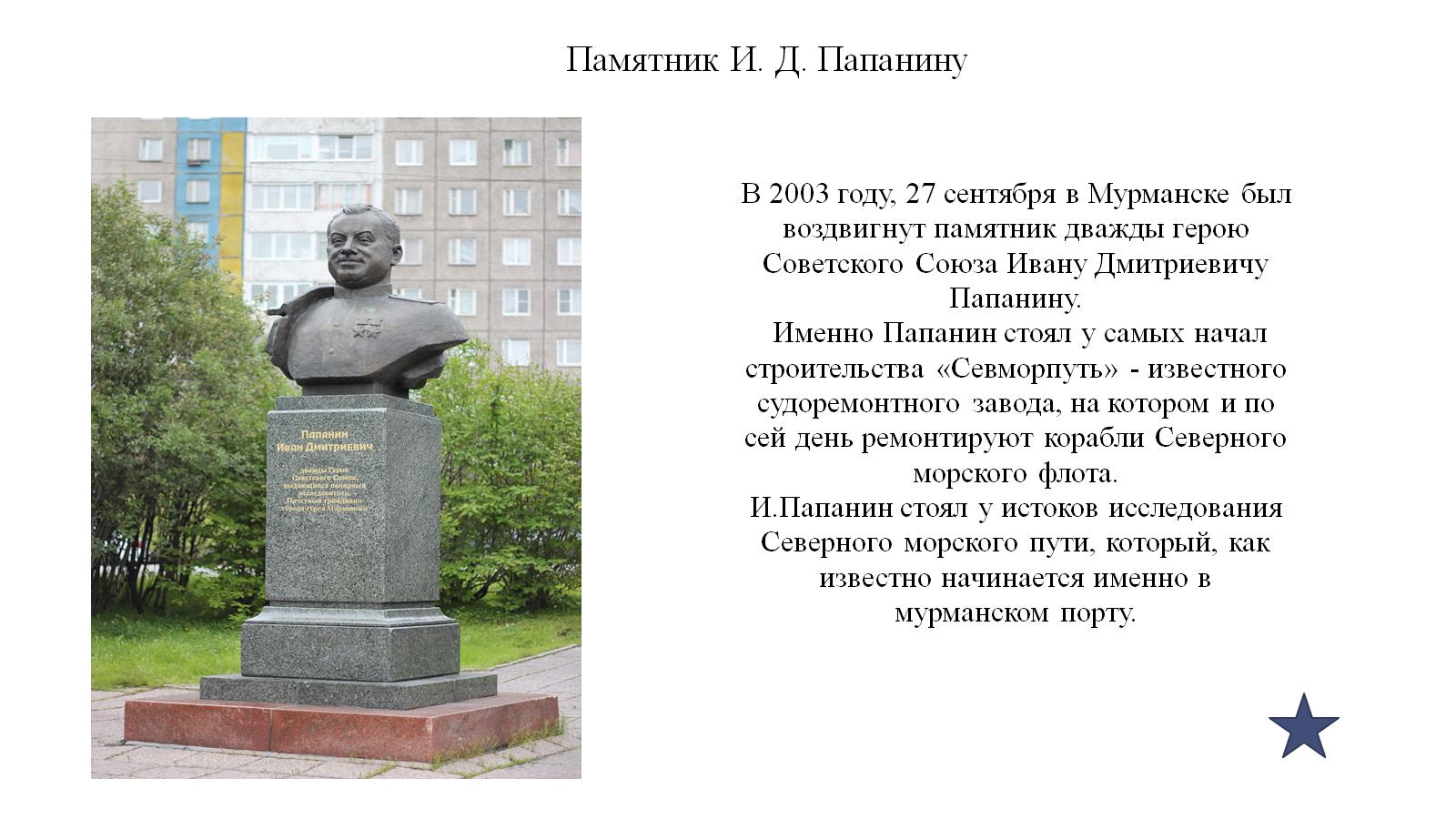 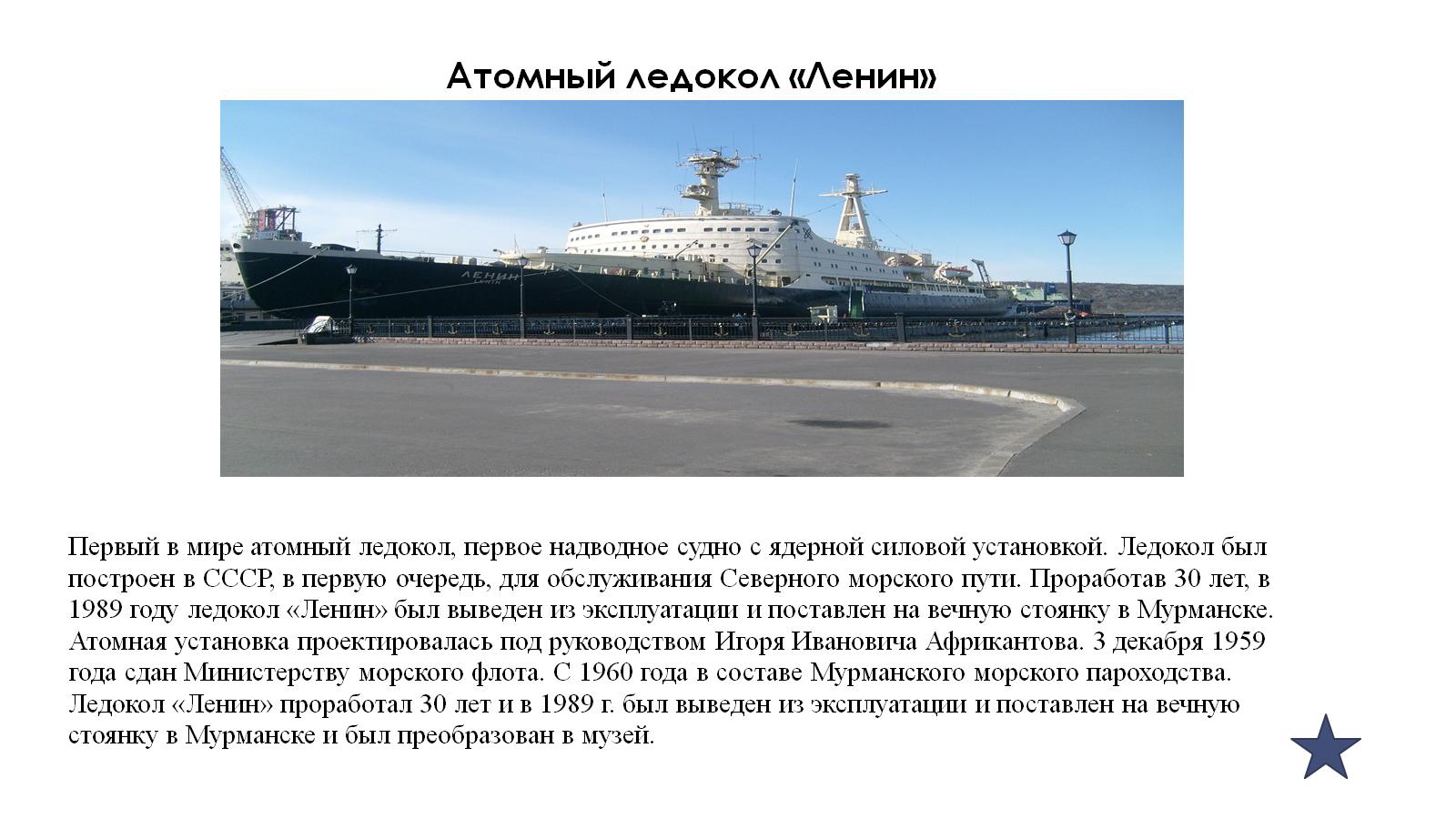 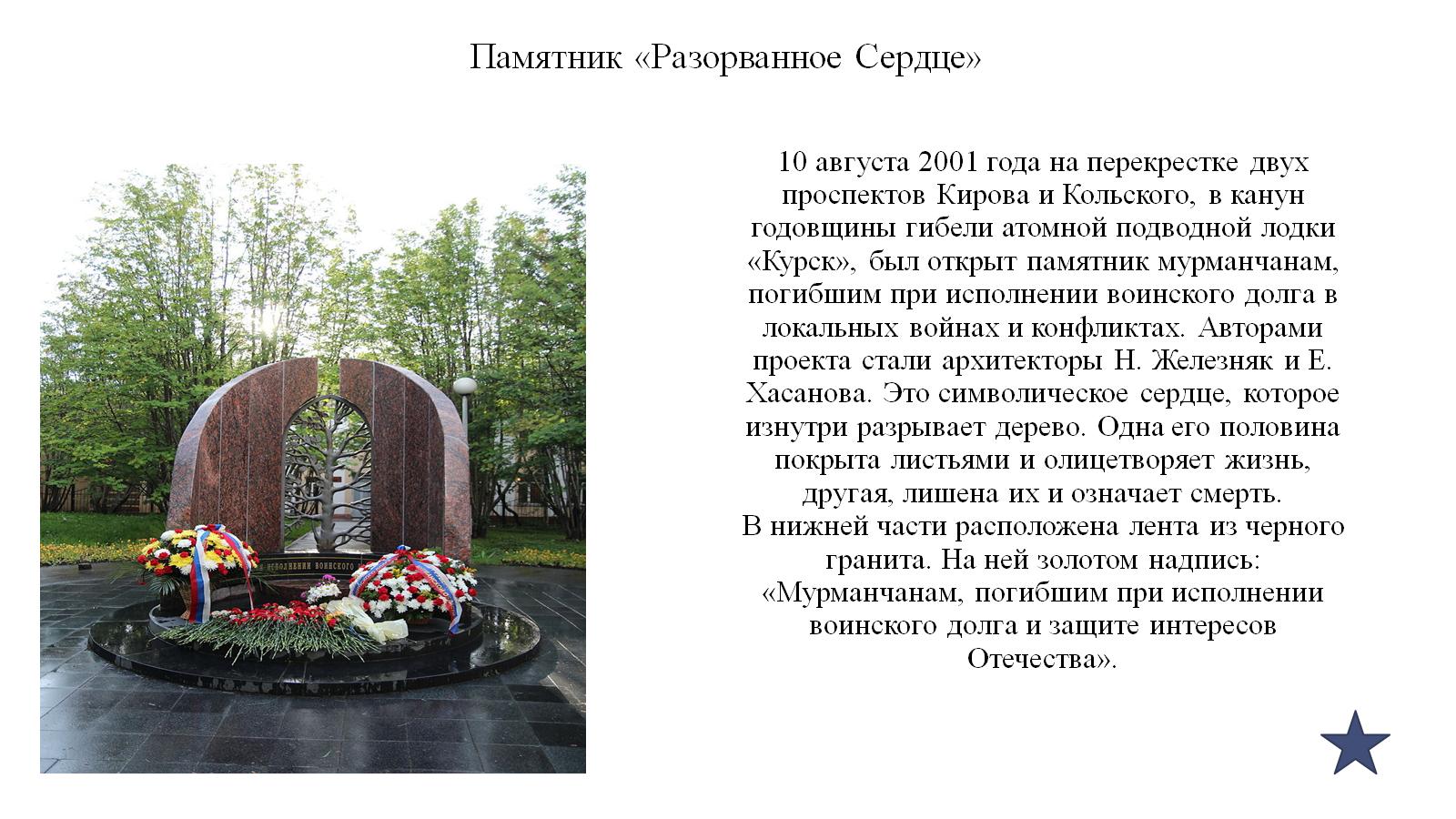 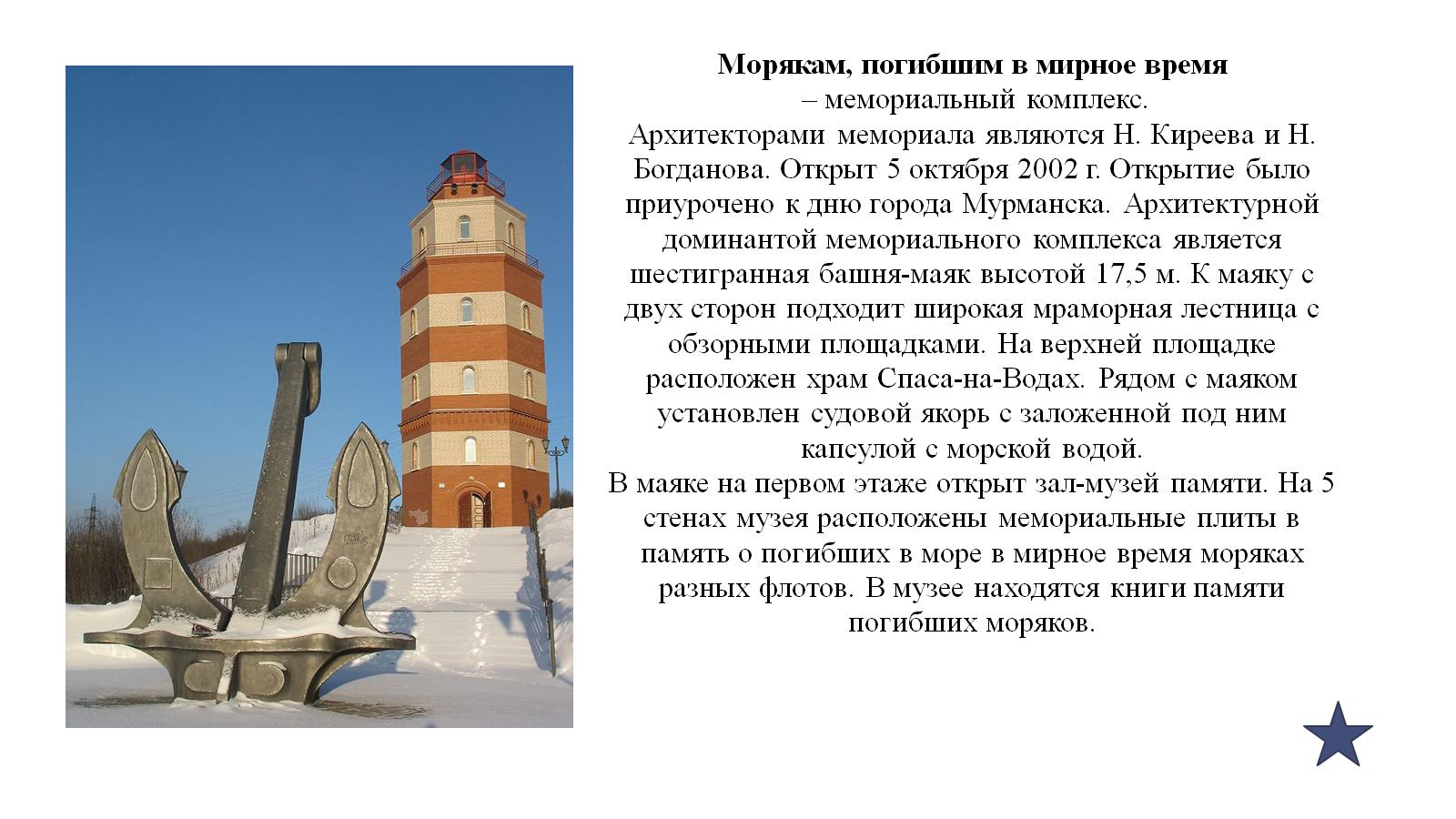 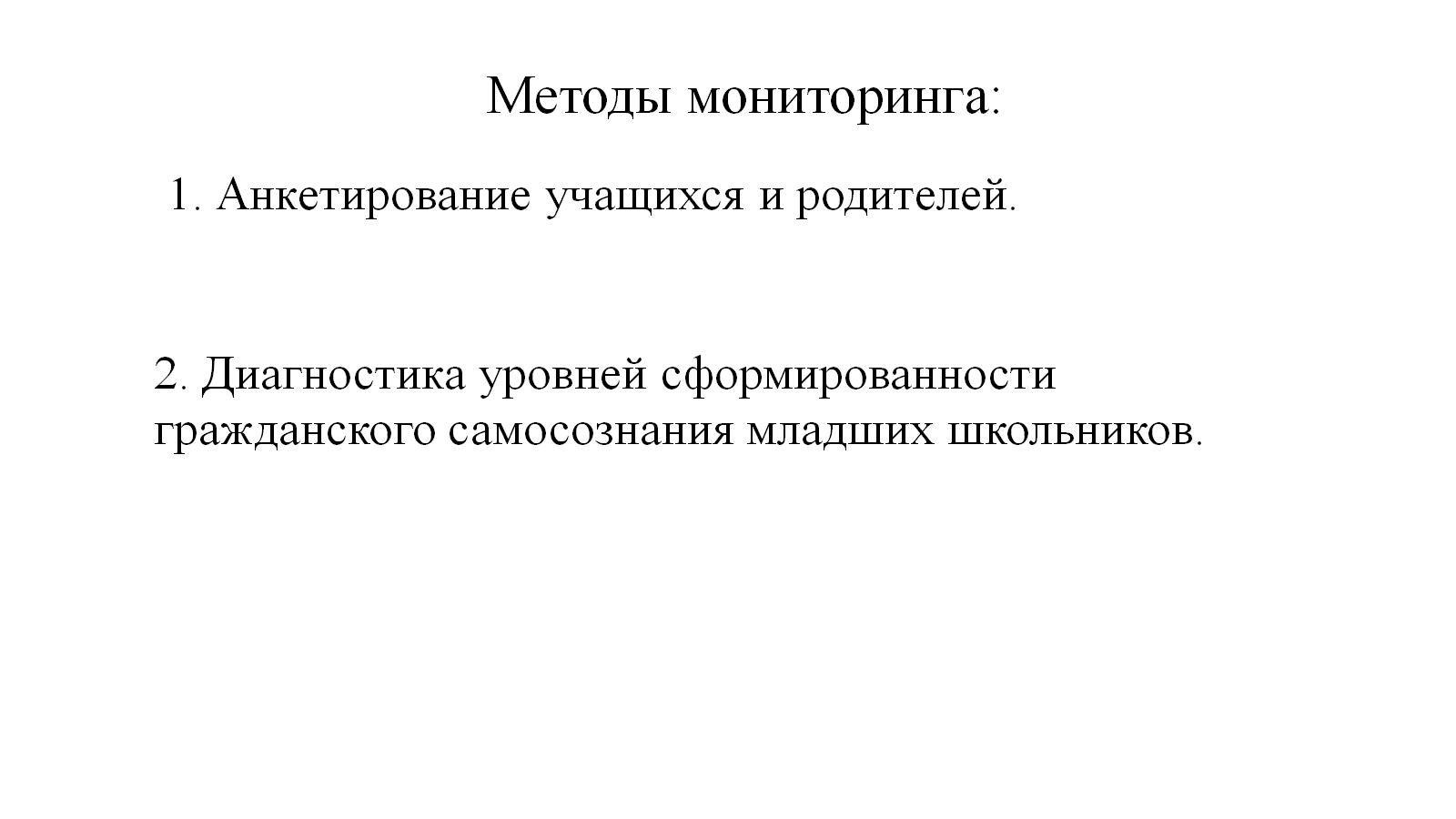 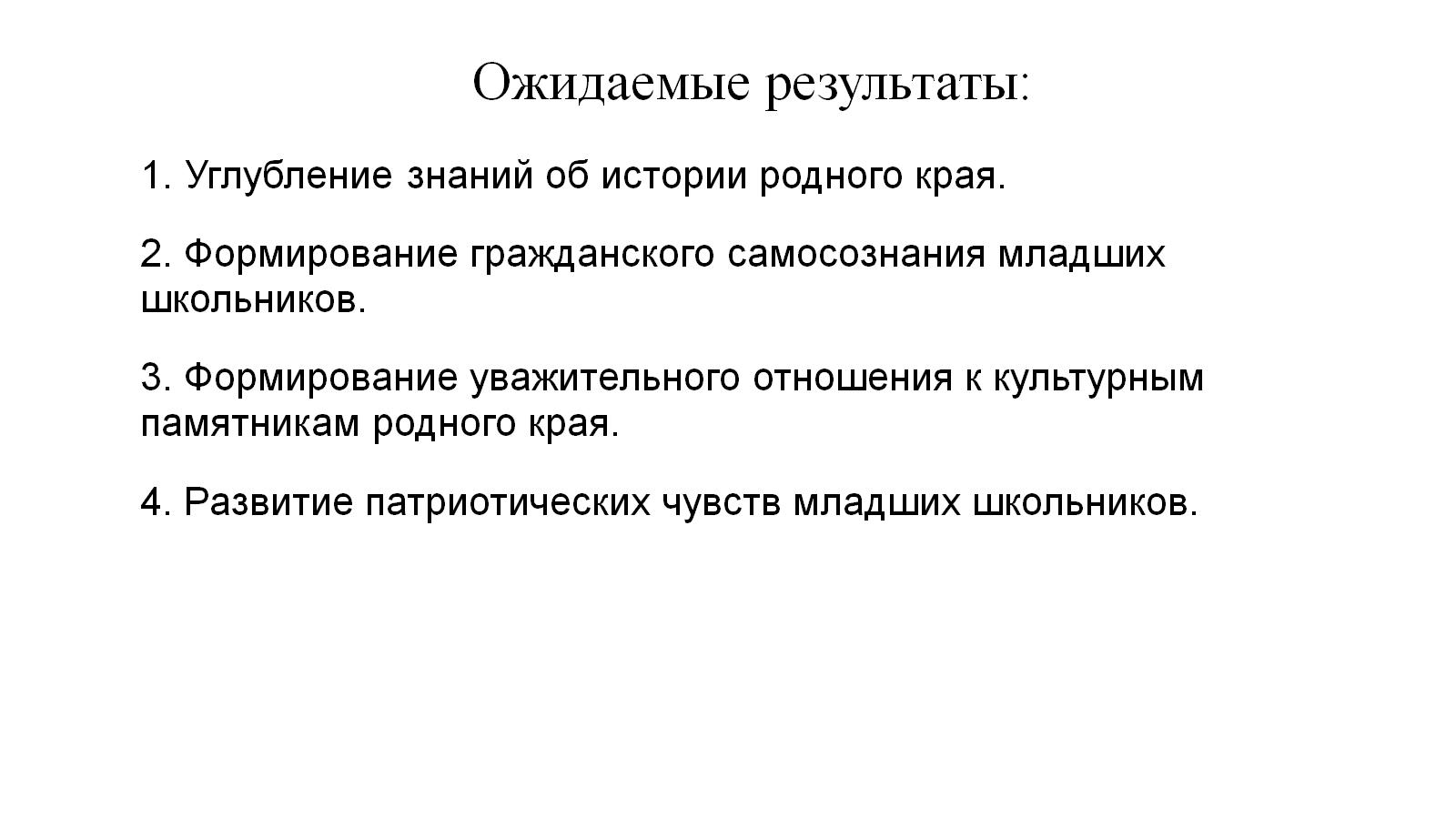 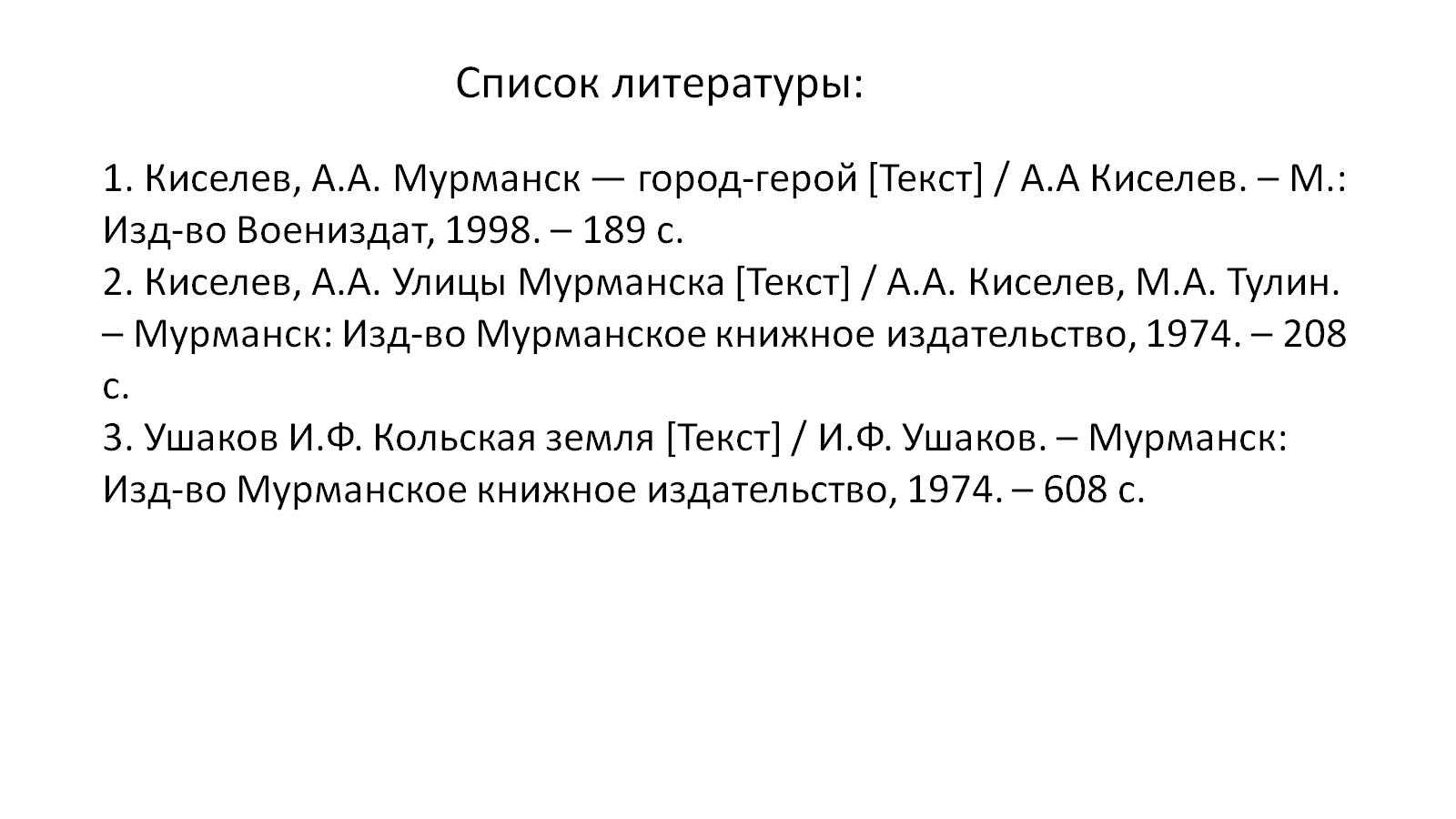 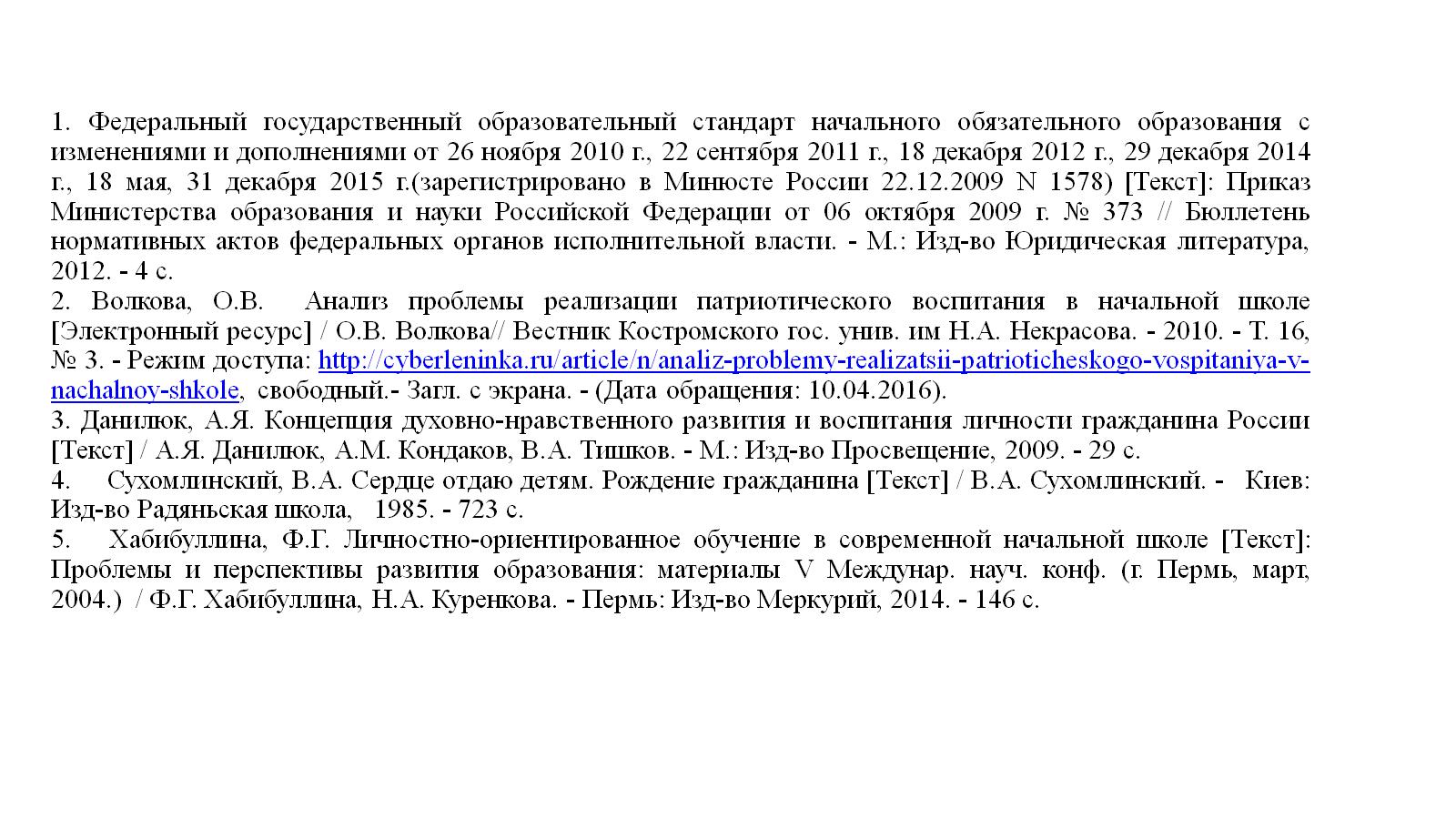 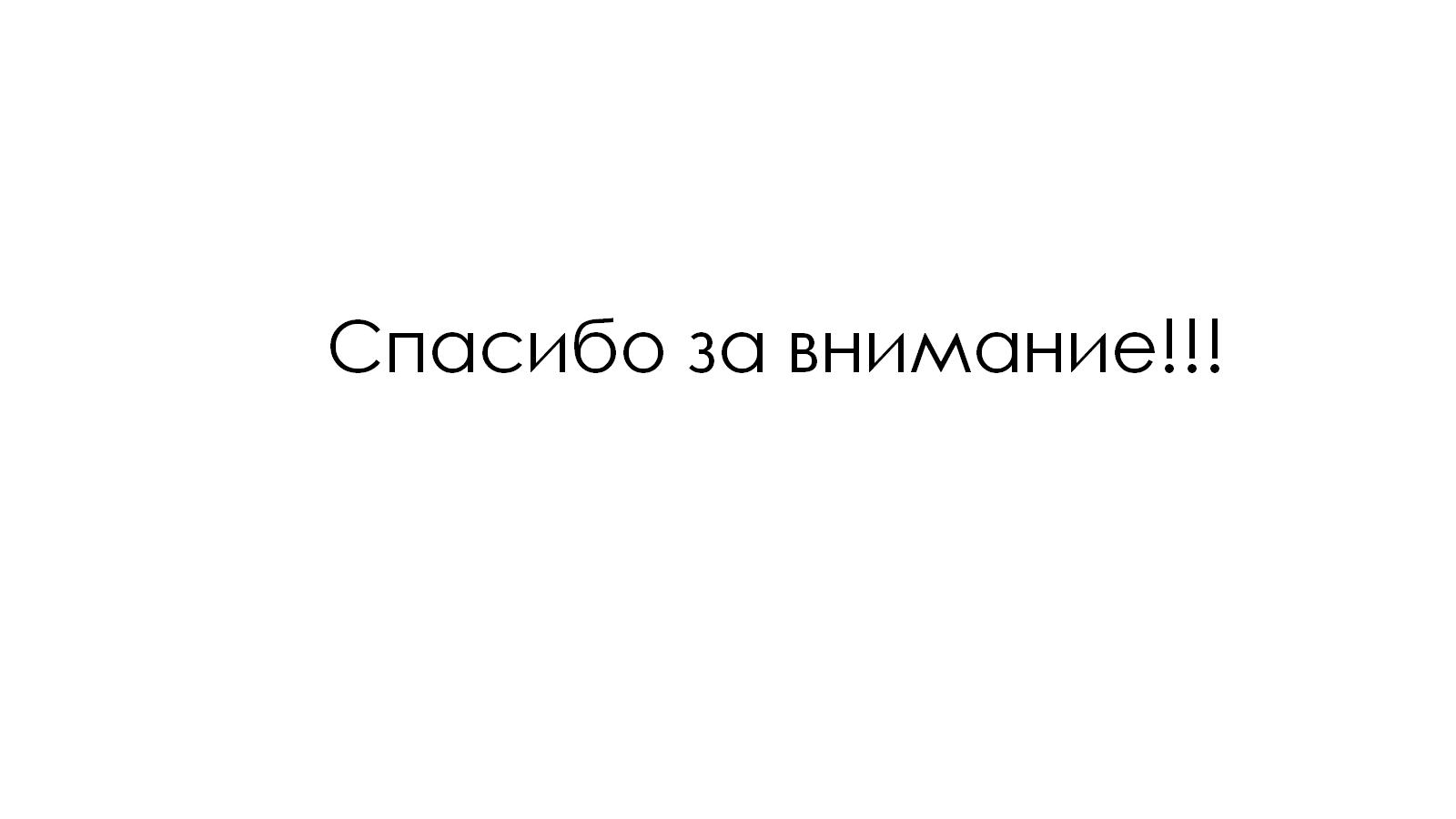